Что нам осеньпринесла?
Подготовили 
воспитатели
Группы№9 «Солнышко»
В сентябре в нашем детском саду состоялась выставка творческих работ из природного материала «Что нам осень принесла?»
Благодарим за участие детей и родителей группы №9 «Солнышки»
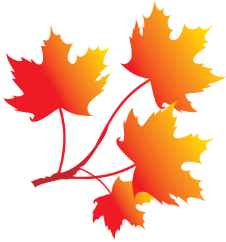 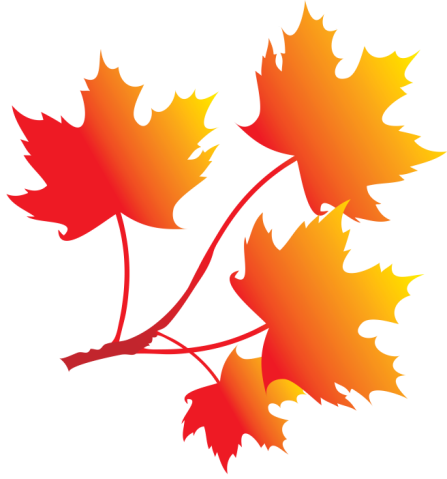 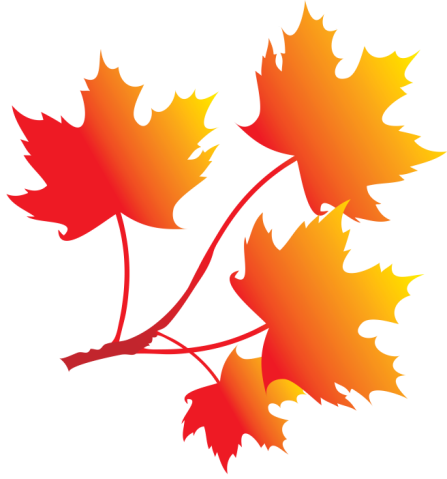 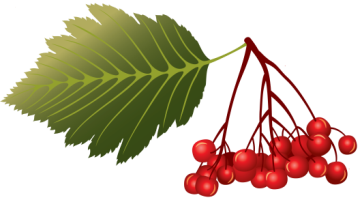 Для поделок щедро осень
Нам с деревьев листья сбросит,
Желуди и шишки
На радость ребятишкам!
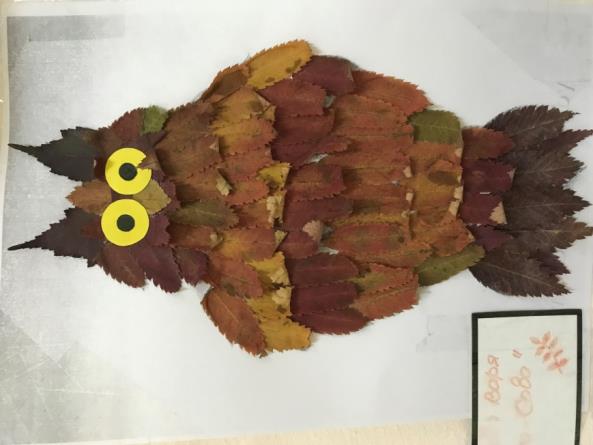 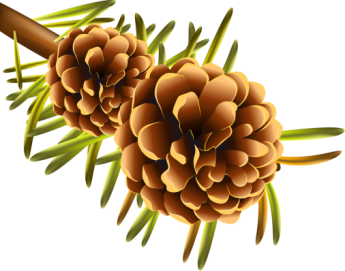 Можно взять газеты, книжки
Засушить листву,
А потом собрать из листьев
Мышку и сову.
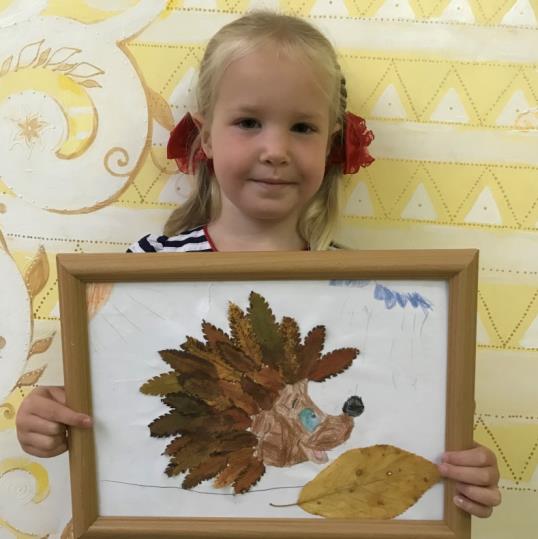 Дороничева Варя
«Совушка-сова»
Сырцова Настя
Из кусочков пластилина
Камешков и шишек
И семян – делать павлинов
Ёжиков и мишек.





,
Аленкин Миша
«Гусеницы на прогулке»
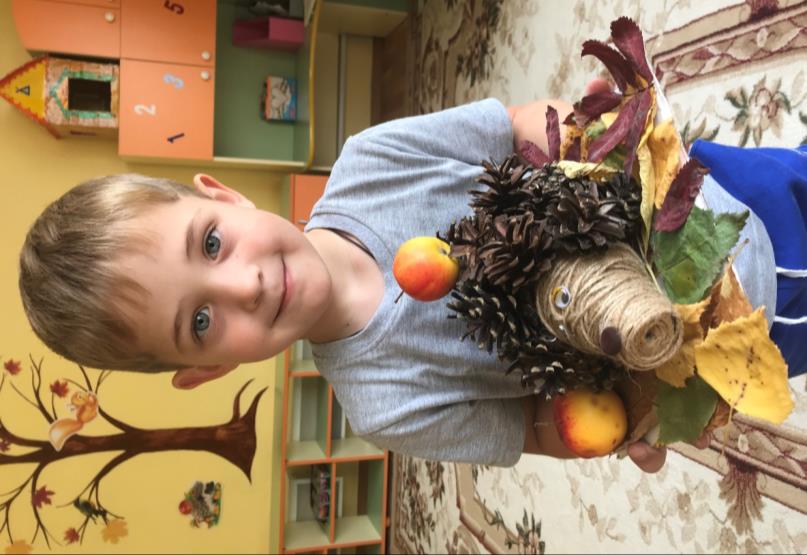 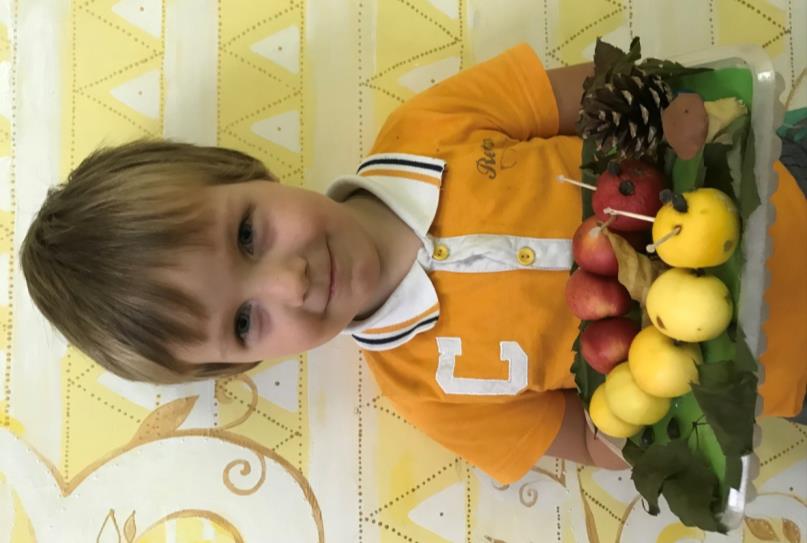 Мигулев Миша
«Колючий ёжик»
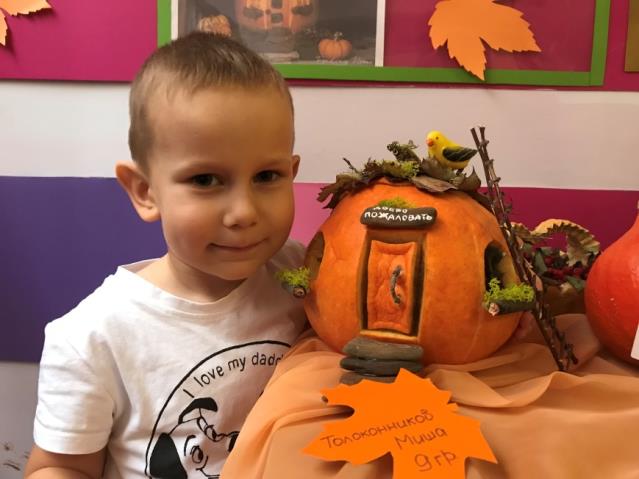 Далеко в краю лесномжил-был старый-старый Гном.Был у Гнома старый Дом - Триста лет прожил он в нем.И бывало, если Гнома не бывало долго дома, Старый Дом о нем скучал, Грустно ставнями стучал.
Толоконников Миша 
«Дом, где живёт гном»
Имярекова Саша 
«Три поросёнка»
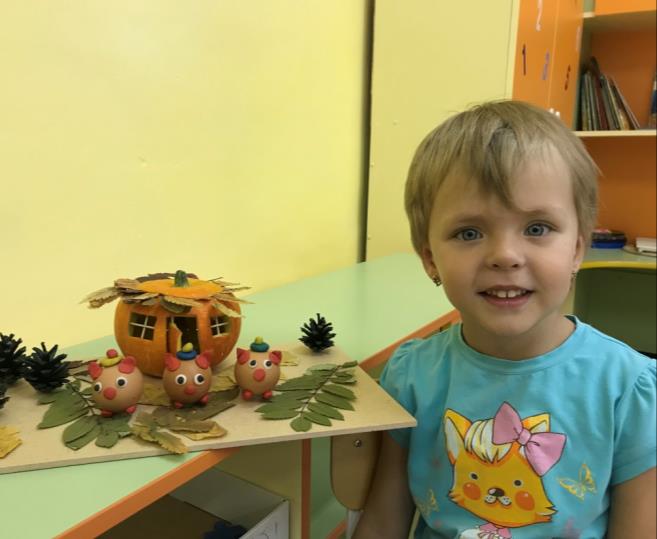 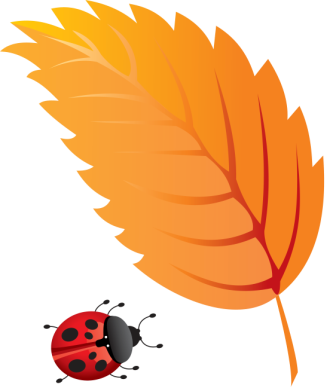 Кто решится без опаскиГлянуть, кто живет внутри?Может, там Медведь из сказки?Может, даже целых три?
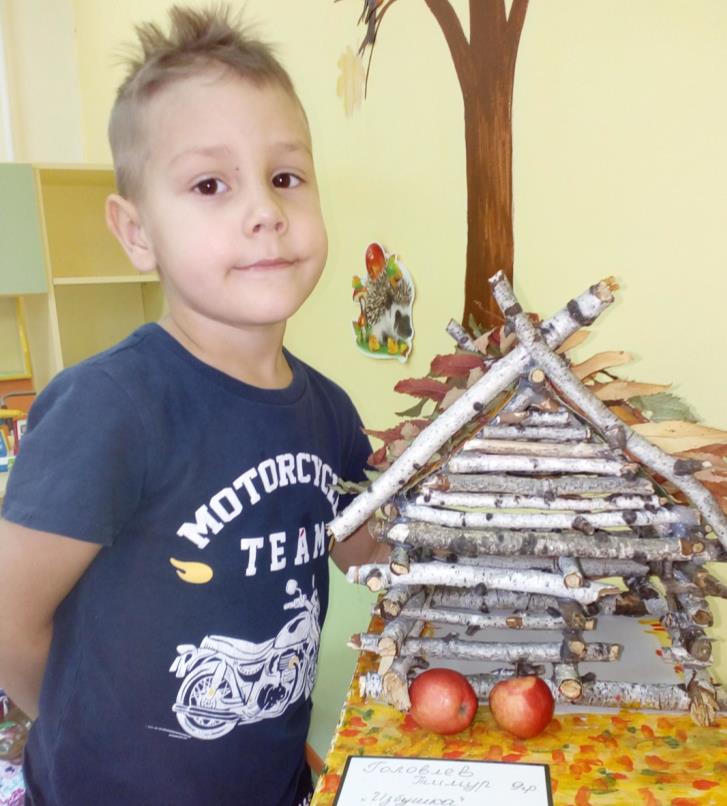 Может, там семейство гномов?
Ну а может... людоед?!
Выйдет он сейчас из дома,
Поискать себе обед...
Тимур Головлёв 
«Избушка»
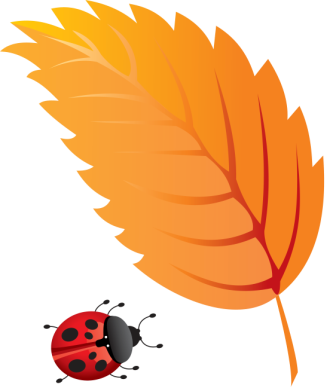 Жил в лесу лесовичок,Деревянный старичок.Вместо рук –  сухие ветки,Вместо носика – сучок.Но не бойтесь его, детки,Это добрый старичок.
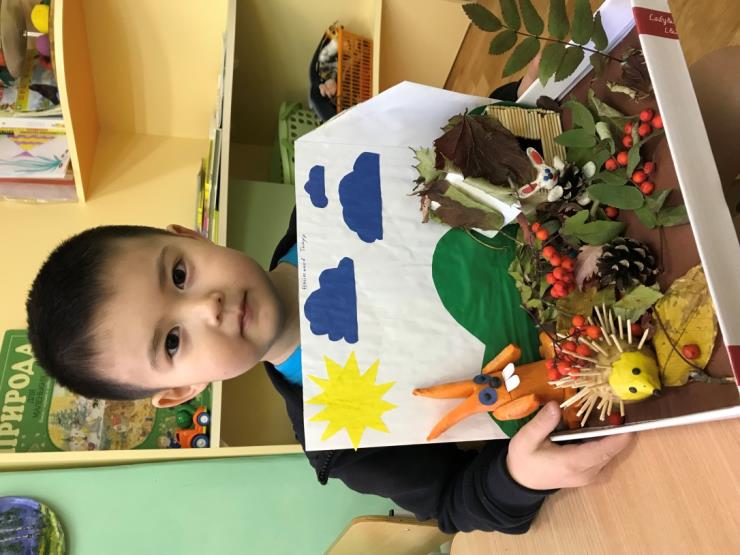 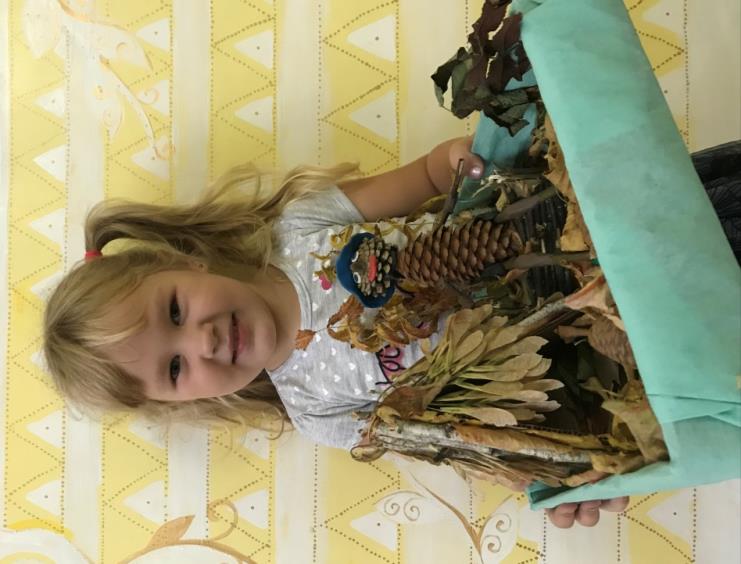 Найманов Тимур 
«На лесной полянке»
Ивашина Милена 
«Старичок-Лесовичок»
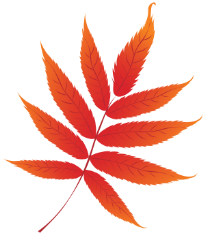 Падают с ветки золотые монетки.
Под ногами целый клад!
Это осень золотая, Дарит листья, не считая,
Золотые дарит листья
Вам, и нам.
И всем подряд!
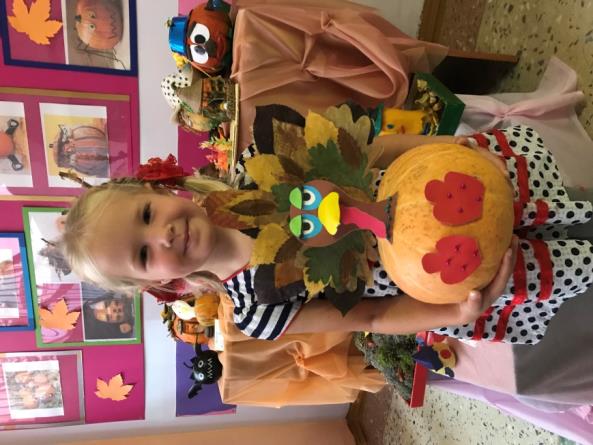 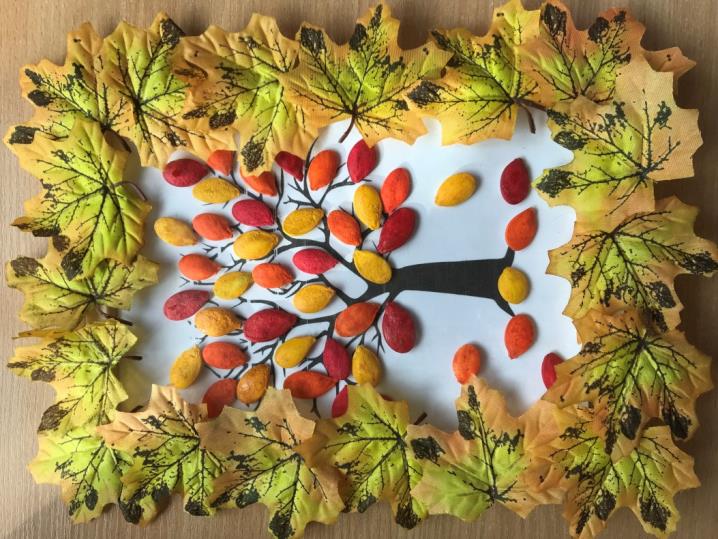 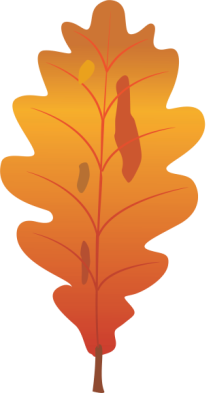 Сырцова Настя
«Павлин»
Безруков Захар
 «Осень золотая»
Ах, какой смешной наш ежик!
У него две пары ножек!
Глазки – пуговки, иголки-
Даже больше, чем у елки!
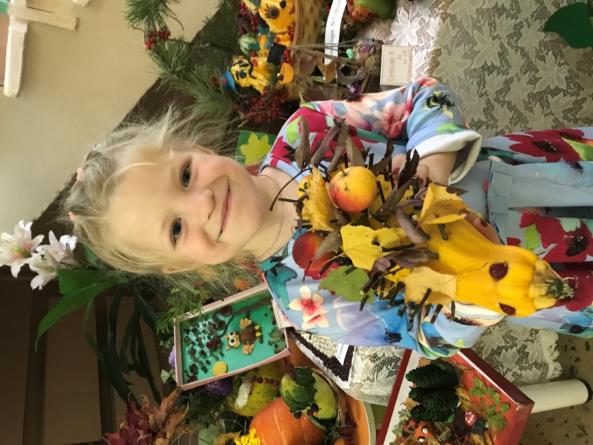 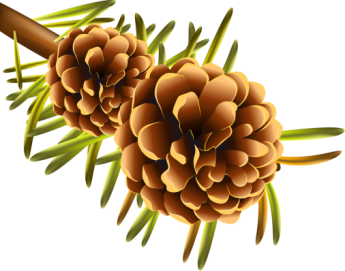 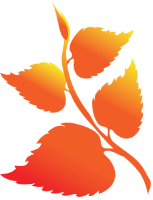 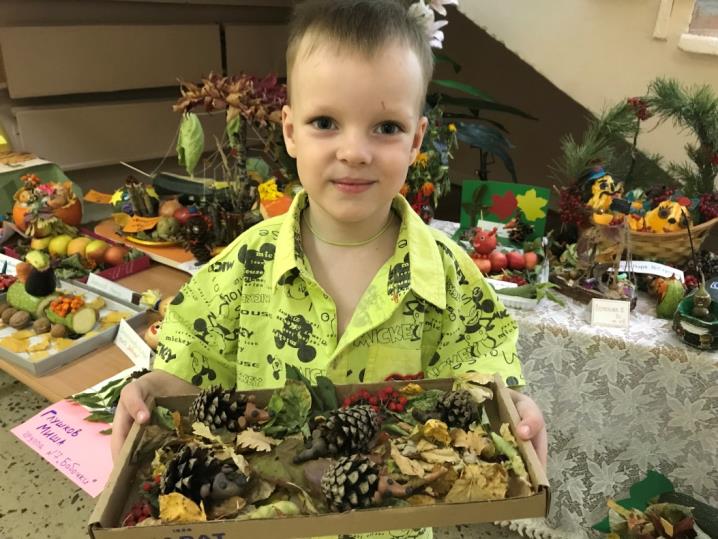 Летягина Настя
« Ежик»
Вагайцев Женя
« На лесной полянке»
Познакомьтесь – это ежик,
Он знаток лесных дорожек.
Весь в иголках. Осторожно!
Уколоться больно можно!
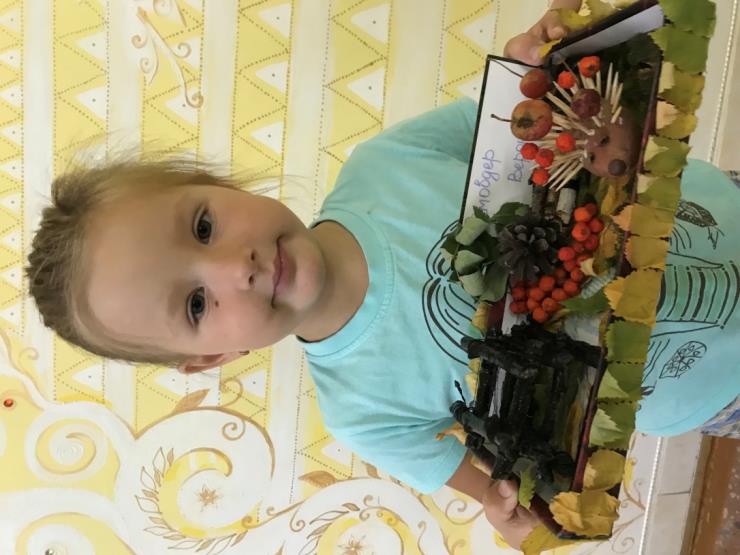 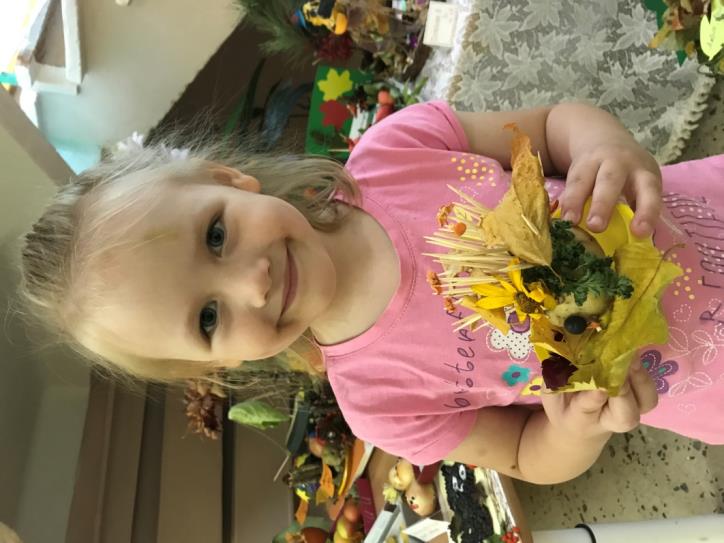 Смовдер Вероника
« Домик ежика»
Храмцова Маша
«Ежонок»